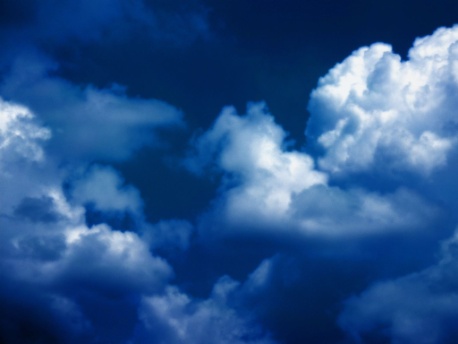 MOOD STABILIZING DRUGS
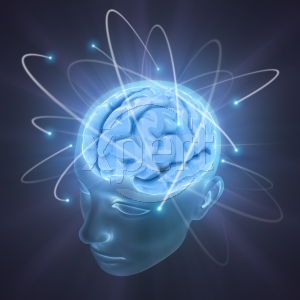 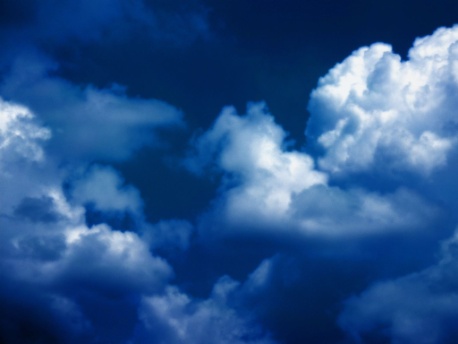 MOOD STABILIZING DRUGS
ILOs
By the end of this lecture you will be able to:
Recognize the possible causes in mood swing in bipolar depression 
Classify mood stabilizing drugs
Focus on the mechanism of action of lithium as a mood stabilizer
Expand on its pharmacological actions, kinetics, indications,  side     effects, contraindications & toxicity
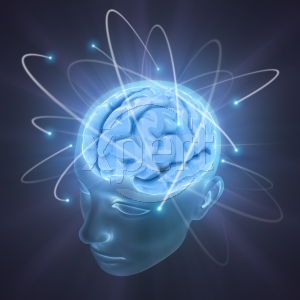 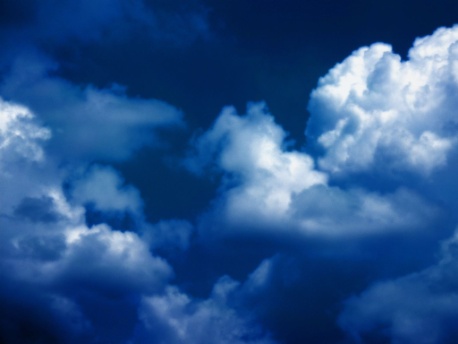 A MOOD STABILIZER
Is a psychiatric medication used for treatment of
mood disorders 
characterized by intense & sustained mood shifts
typically in bipolar depression
i.e . 
Suppress Swings between
 MANIA & DEPRESSION
= depressed energy levels, moods & cognition
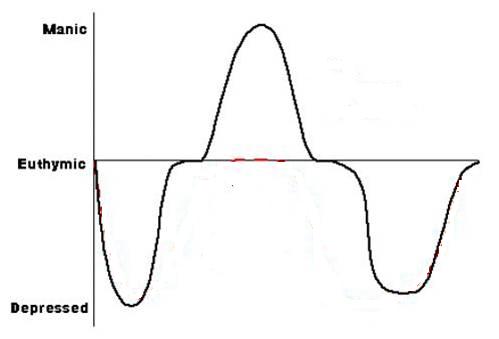 = Elevated energy levels, moods &  cognition
Separated by periods of "normal“ mood
BIPOLAR DEPRESSION
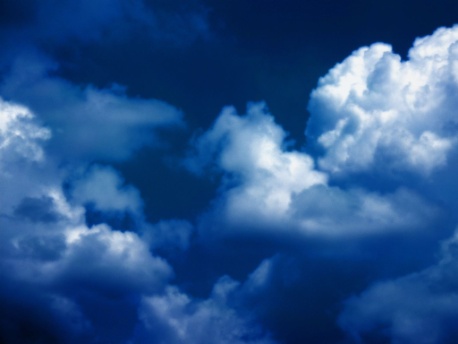 BIPOLAR DEPRESSION [BP]
An affective health disorder, characterized by cycling from depression to mania [hypomania] and back again over time; so there are switch in  person’s mood, energy levels and ability to function
a spectrum or
 continuous range
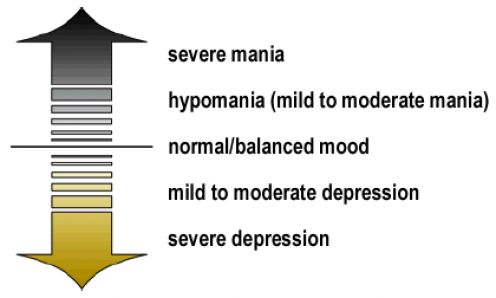 CYCLING
Rapid
Cycles back & forth in the course of a day or multiple times a week
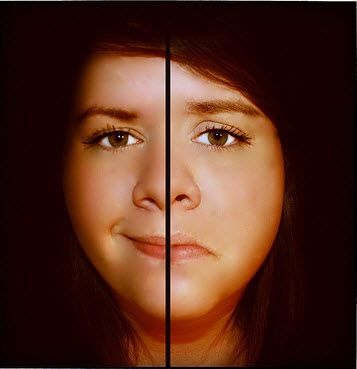 Slow
Stuck in one mood or the other for weeks or months at a time
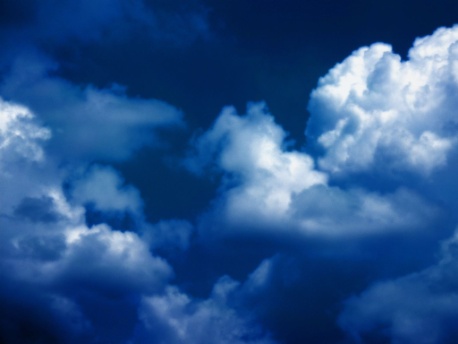 CHARACTERS OF MANIA
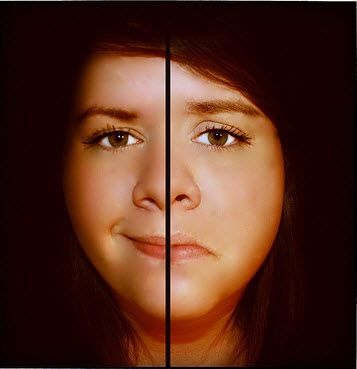 Emotional Symptoms
Happy, excited, euophoric 
Unwarranted optimism
Irritated with those who    do not share same feeling
Thinking Patterns
Behavioral Patterns
Full of new, exciting ideas 
Moving quickly from one     to another (flight of ideas)
 Lack of judgment
Very active, behaving unusually 
Less inhibited in general 
 Plans are grandiose & unrealistic 
 Excessive rapid talking
 Sudden odd decisions, that are mostly     of disastrous consequences 
Recklessly spending of money 
Over-familiar with other people 
 Sudden irritability, rage or paranoia
Biological Symptoms
Hyperactive & full of energy 
Unable or unwilling to sleep 
More interested in sex
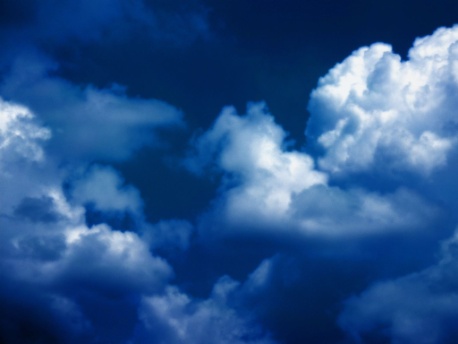 TYPES OF BD
BIPOLAR I
One or more manic episodes alternating with major depression, with or without psychosis
Average length of time either depressed or manic is  about 13 weeks
Seasonal; depression >winter & mania >summer/change of seasons
BIPOLAR II
One or more hypomanic episodes & one or more major depressive episode, without psychosis
Brief &  attenuated episodes of depression & hypomania,  some times known as minor cyclic mood disorder
CYCLOTHYMIC
MECHANISM OF BD
Because of its cyclical nature, BD  has been tied to the disruption of circadian rhythm  i.e. master clock can no longer be reset appropriate in response to light / dark signals  so circadian cycle becomes faster  & circadian period becomes shorter  disruption of the routine schedules of many functions  in the body metabolism, hormones, transmitters, sleep-wake patterns…….BECOME  DISRUPTED
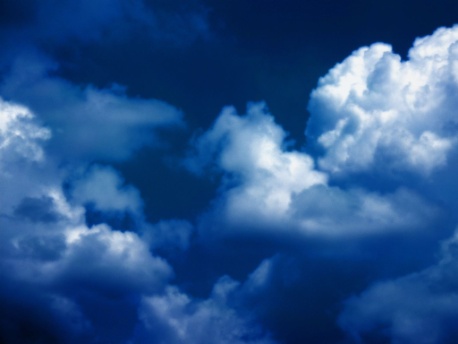 A MOOD STABILIZER
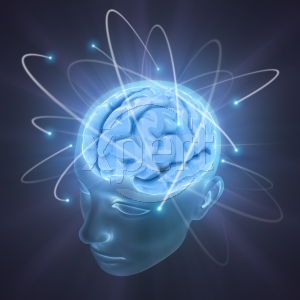 Reset Back the Master Clock
Circadian cycle becomes slower   Circadian period becomes longer
-
-
-
-
-
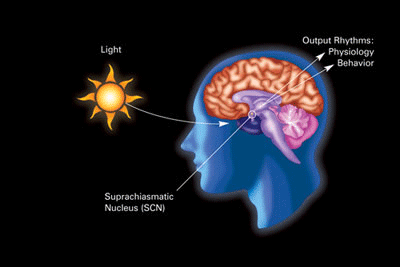 -
-
-
-
-
-
-
-
-
-
-
-
-
-
-
Metabolism, Hormones, Transmitters, Sleep-Wake patterns …. Become Adjusted
MOOD STABILIZER
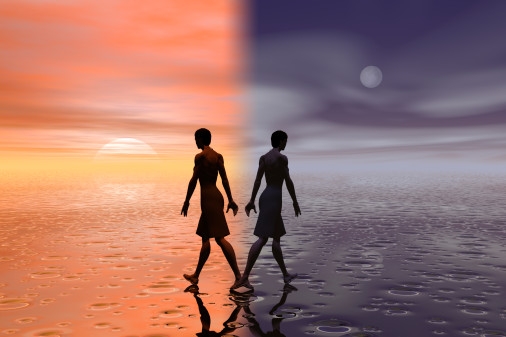 MOOD STABILIZER
MOOD STABILIZER
Classification of MOOD STABILIZING DRUGS
Lithium Carbonate
Benzodiazepines
Antiepileptics
Atypical antipsychotics
Valproic acid
Carbamazepine
Gabapentin
Lamotrigine
 Topiramate
Olanzapine
 Risperidone
 Quetiapine
 Clozapine
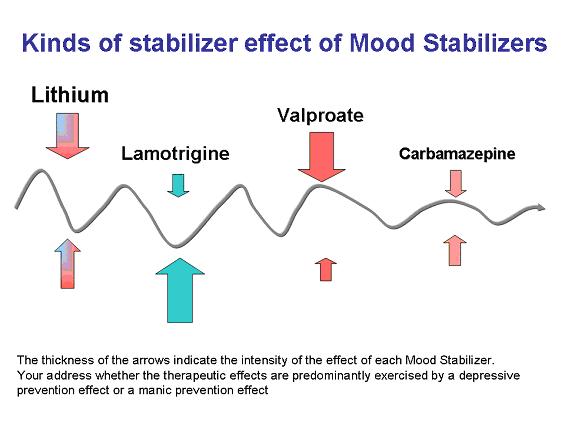 Are used for;
Prophylaxis in bipolar disorder therapeutic effects more predominates,  either for prevention of depression or mania
Mono or in combination therapy with lithium in acute mania.
As salts carbonate or citrate are used as drugs
Lithium [ Li+]
MANIA
DA
Mechanism
Can substitute ions as Na 
   alter excitability thresholds, conductivity potentials, ….etc.
Can compete for Mg binding sites that activate many key cellular enzymes that signal the effects of many transmitters i.e altering cAMP, AA, PI turn over  & DAG productionspecially myoinositol , PKC…..etc.
 glycogen synthase kinase-3 (GSK-3)  affects Circadian Cycle Gene Expression
Implicated in long term modulation of Genes Responsible for Neuroplasticity & Neuroprotection
Circadian cycle becomes slower   Circadian period becomes longer
Adjusting neuronal morphology, neurotransmission, synaptogenesis, axonogenesis, survival & apoptosis)
Valproic acid & Lamotrigine
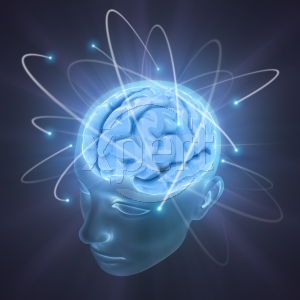 Pharmacokinetics
Completely absorbed from GIT.
Peak plasma levels within 30 minutes to 2 hours
Long plasma half-life (20 hr).
Not bound to plasma proteins.
Not metabolized in the body.
Distributed in all body fluids
Slow entry into intracellular compartment.
Has a slow onset of action (takes 3-4 days to act, so sedative drugs should be given as haloperidol I.V.).
Pharmacokinetics
Excretion mostly in urine. Lithium clearance is about 20% of creatinine. Less is via, in feces, sweat, breast milk 
Has a narrow therapeutic range.
Its concentration can be detected in plasma, saliva, urine.
Monitoring of plasma level is essential.
Target plasma concentration: 0.6–1.4 mEq/L
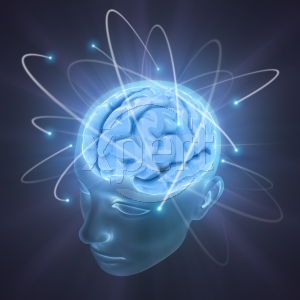 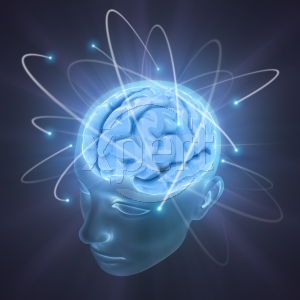 CLINICAL USES
Treatment of bipolar affective disorders.
 Prophylactic of manic-depressive disorders.
 Schizoaffective disorders.
 Acute mania.
 Aggressive behavior in children.
Premenstrual dysphoria.
Leucopenia [ make use of ADRs inducing leukocytosis ]
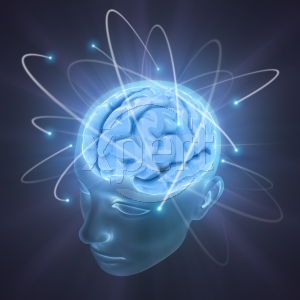 ADVERSE EFFECTS
Neurologic effects mainly tremors.
 Psychotic effect as mental confusion.
 Renal effects:
Polydipsia & polyuria (diabetes insipidus) .
Prolonged use cause chronic interstitial nephritis, nephrotic syndrome.
Edema, Hypernatremia, Increase body weight.
Disturbance in thyroid function (>hypothyroidism)
Cardiac effects:
 Bradycardia-tachycardia (“sick sinus”) syndrome 
 T wave flattening in ECG.
Transient acne eruption & folliculitis.
Leucocytosis.
Teratogenic effects.
How (GSK-3) by lithium  can lead to ADRs in kidney
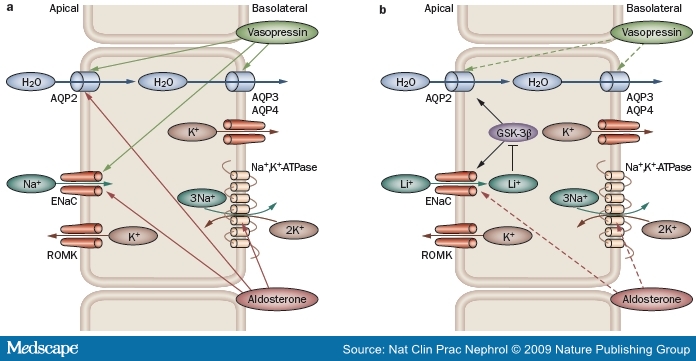 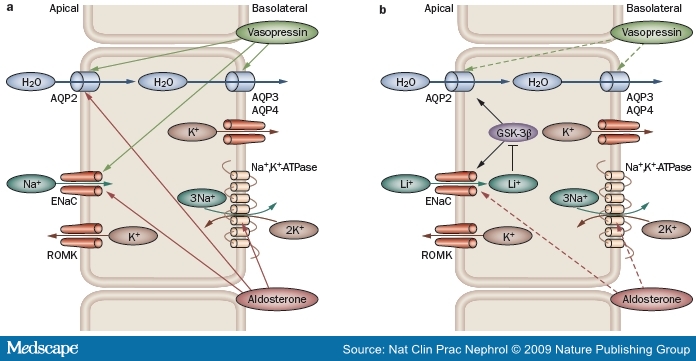 Li+
Li+
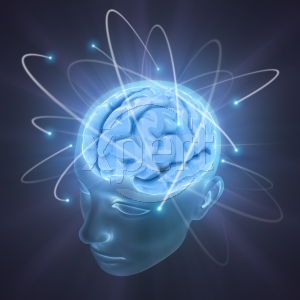 Drug Interactions
Diuretics e.g. thiazides 25% renal clearance of Li 
 NSAIDs decrease renal clearance of lithium.
 Antipsychotic drugs mainly typical drugs causing severe   extrapyramidal adverse effects.
Pregnancy   plasma level of lithium
		Post partum  plasma level of lithium suddenly
PREGNANCY
Breast milk 1/3 – ½ concentration of serum .
If toxicity  cyanosis, poor suckling & hepato-megaly.
NEWBORN
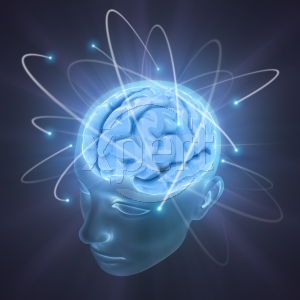 Lithium Toxicity
Therapeutic over dose is more common than accidental
Values over 2 mEq/L  considered as  likely toxicity
Toxicity develops when given in the following cases :
 Renal dysfunction
 Postpartum 
 Dehydation or low salt diet
 Concomittent drugs; diuretics, NSAIDs…
Treatment of toxicity  Peritoneal or Hemodialysis
MOOD STABILIZING DRUGS
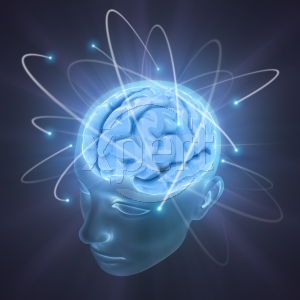 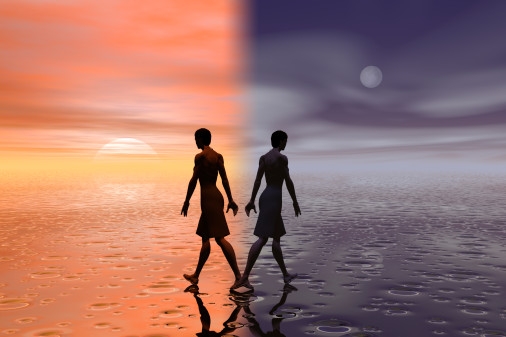 GOOD LUCK